ВЛИЯНИЕ ЗАНЯТИЙ ЛЕГКОЙ АТЛЕТИКОЙ НА ЗДОРОВЬЕ ДЕТЕЙ НА НАЧАЛЬНОМ ЭТАПЕ ПОДГОТОВКИ: БИОМЕХАНИЧЕСКИЙ АСПЕКТ
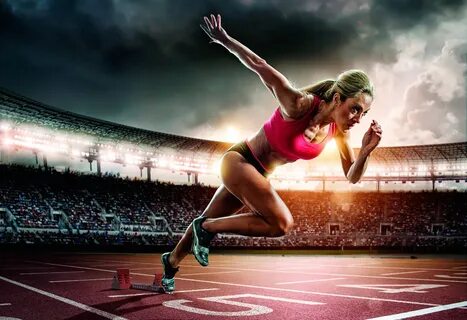 Работу выполнила Деркачева Ольга Сергеевнастудентка группы 201 Спорт (б) ФГБОУ ВО "ВГАФК”Научные руководители: Абдрахманова И.В., к.п.н., доцент кафедры ТиТФКиС ФГБОУ ВО  "ВГАФК" Лущик И.В., к.п.н., доцент кафедры ТиТФКиС ФГБОУ ВО "ВГАФК"
Определение понятия
вид спорта, включающий бег, прыжки, метания, составленные из этих физических упражнений многоборья, а также спортивную ходьбу
Легкая атлетика
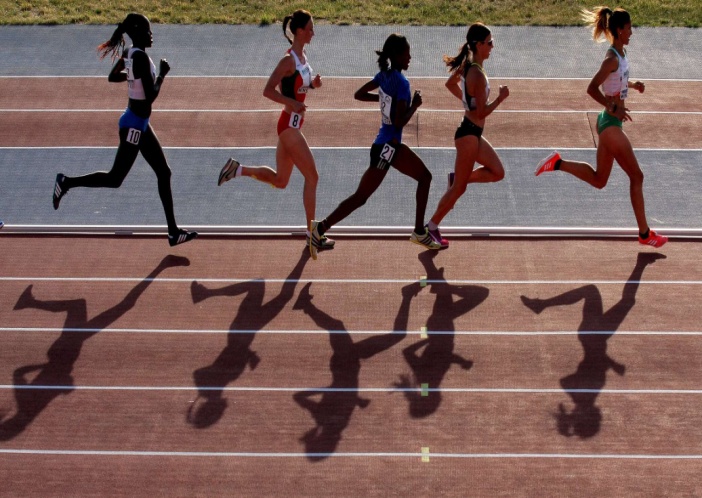 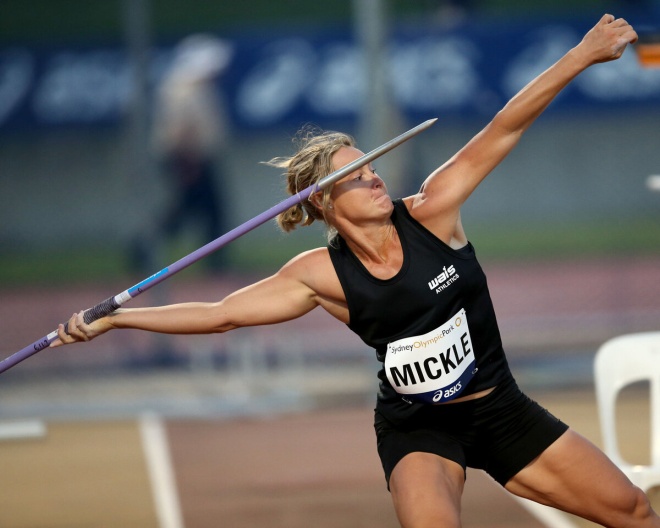 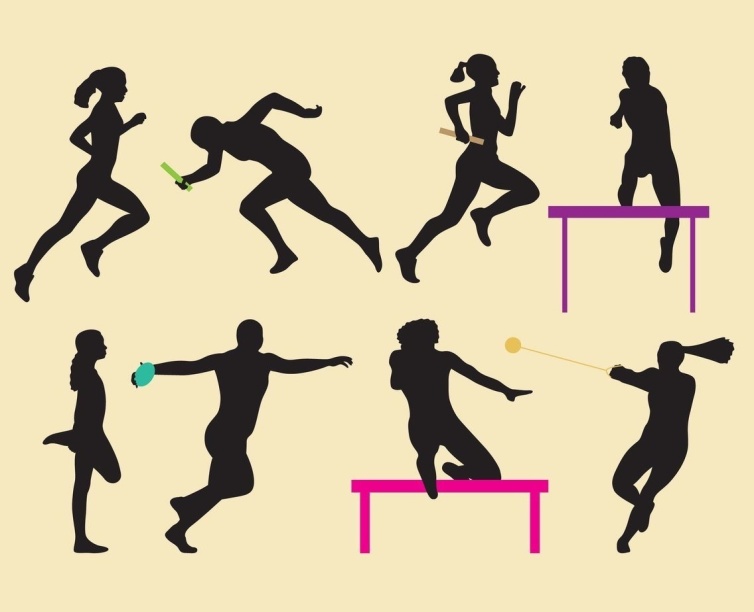 2
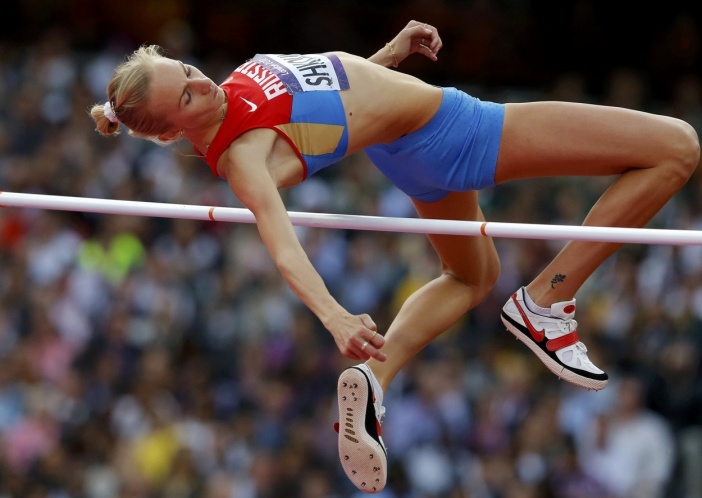 20.10.2024
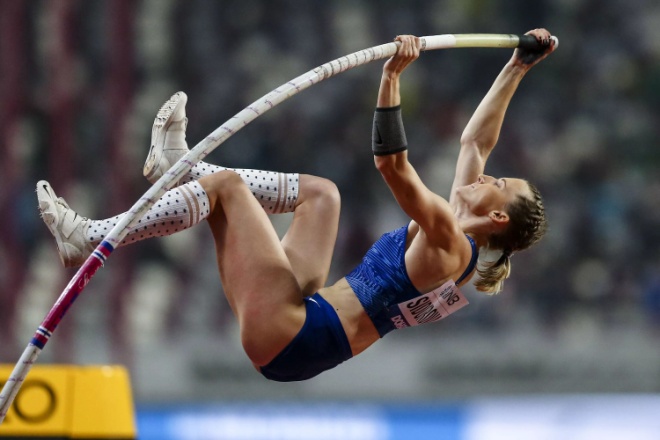 Возрастные границы лиц, проходящих спортивную подготовку
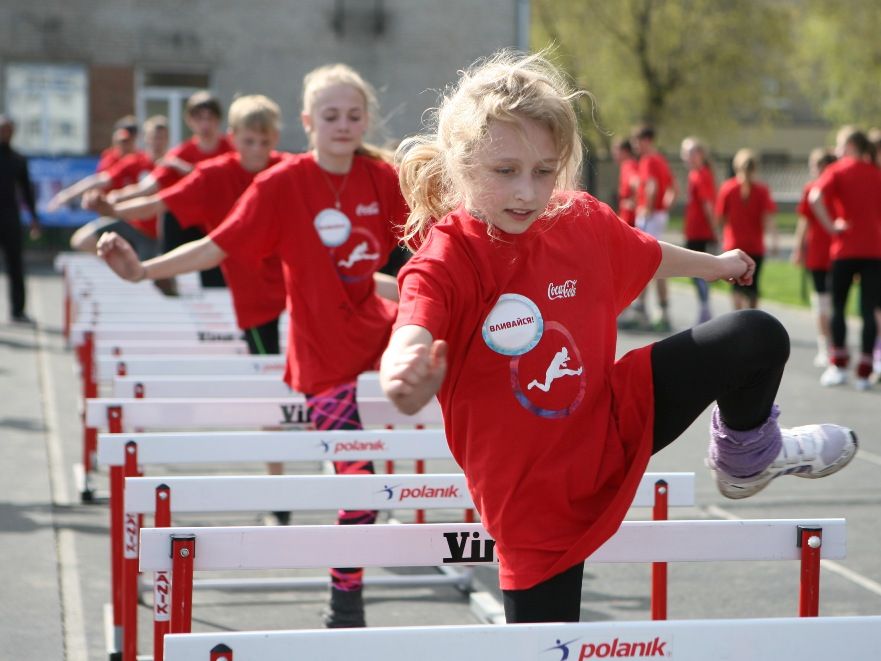 Роль легкоатлетических упражнений
Укрепляют здоровье, поддерживают высокий уровень жизнедеятельности органов и систем организма
Легкоатлетические упражнения
Позволяют приобрести широкий диапазон двигательных умений и навыков ​
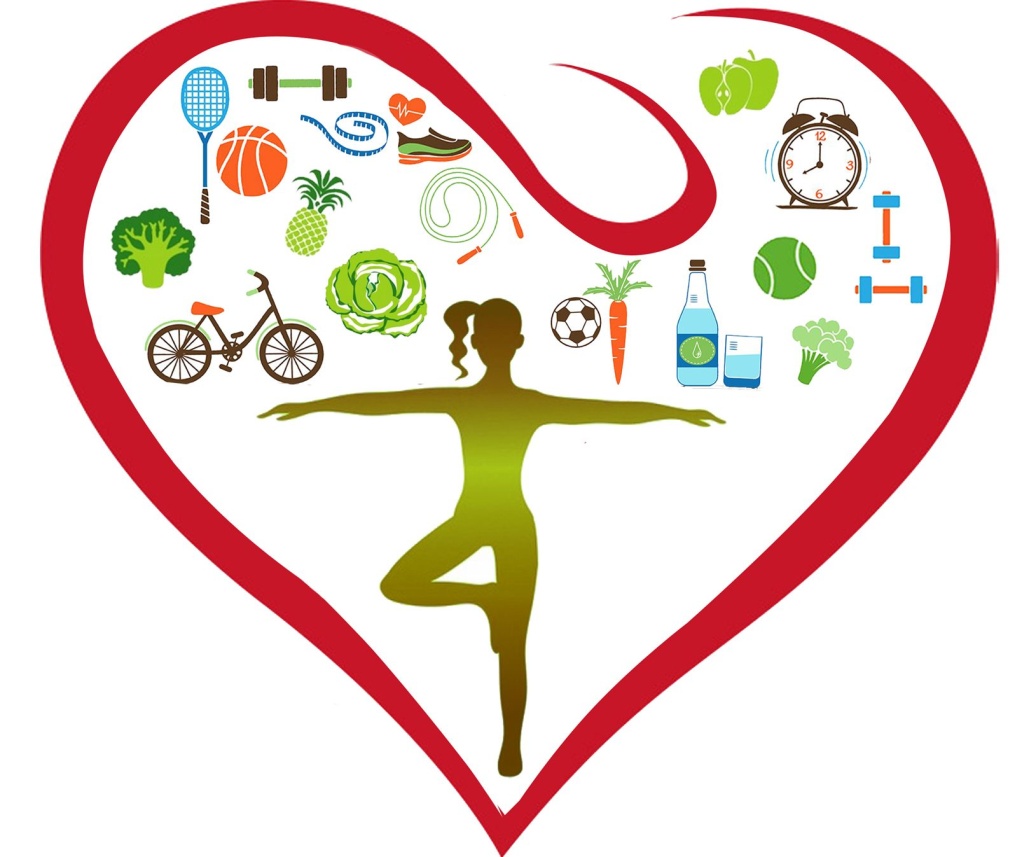 Улучшают подвижность в суставах
4
Развивают силу, быстроту, выносливость
Способствуют воспитание волевых  качеств​
20.10.2024
Позволяют приобрести широкий диапазон двигательных умений и навыков
Положительное влияние занятий бегом на организм
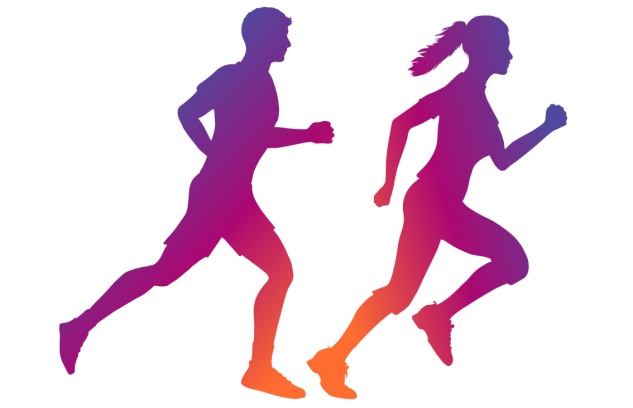 Нормализация уровня артериального давления
Увеличение объёма лёгких, повышение эффективности газообмена
Занятия оздоровительным  бегом
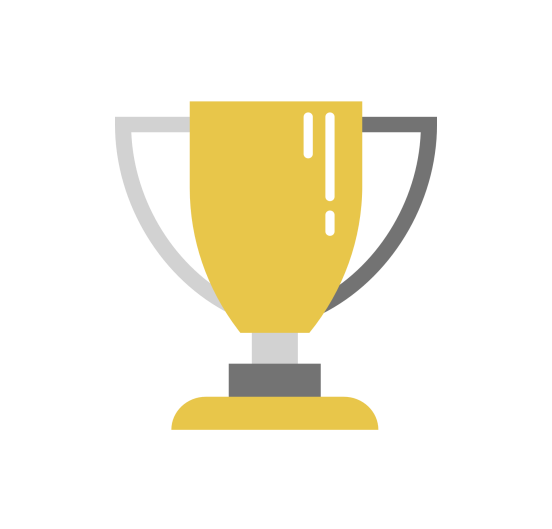 Уравновешивание 
симпатической и парасимпатической 
нервной систем
Повышение сопротивляемости организма к инфекционным и другим заболеваниям
Влияние легкоатлетических упражнений на формирование скелета
Внешняя форма костей становится массивнее и толще за счёт увеличения костной массы
Внутренний состав кости изменяется, в частности, происходит утолщение её компактного вещества
Перекладины губчатого вещества становятся толще, крупнее, ячейки между ними больше
Переломы у спортсменов срастаются быстрее, чем у людей, не занимающихся спортом​
6
Суставной хрящ, покрывающий суставные поверхности костей, может утолщаться, что  усиливает его амортизационные свойства
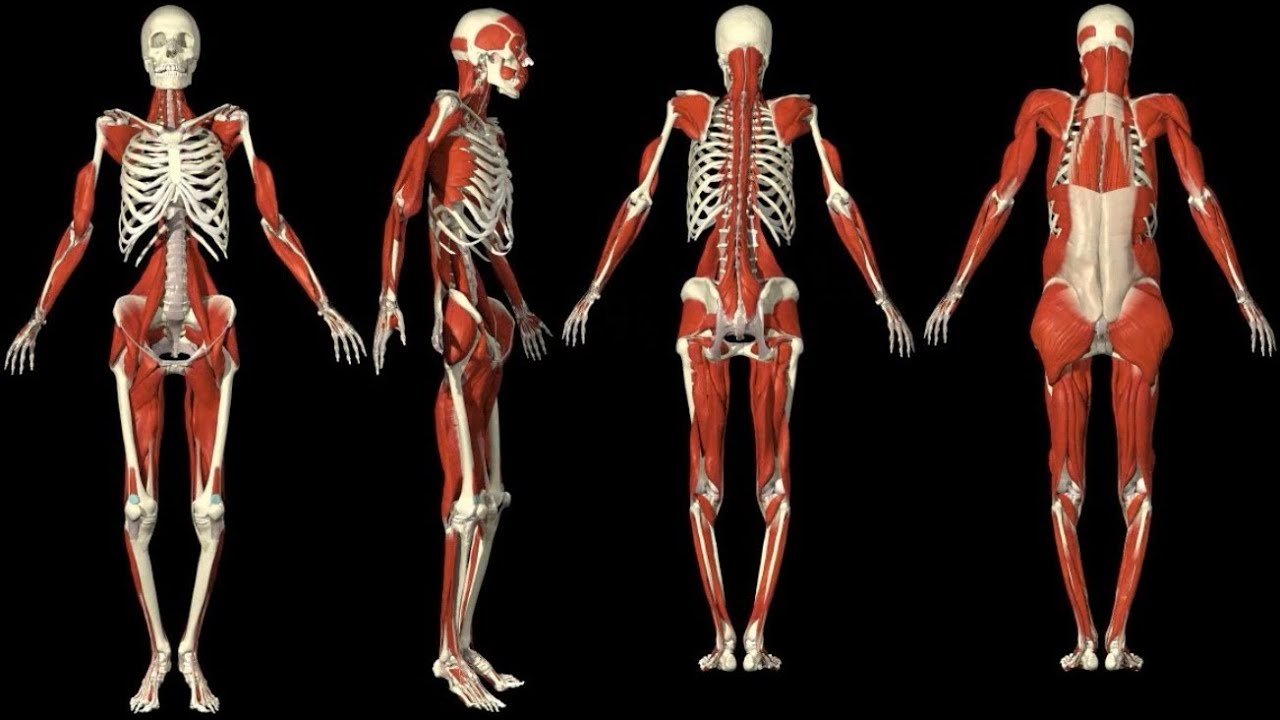 Статистика проблем с опорно-двигательным аппаратом у школьников
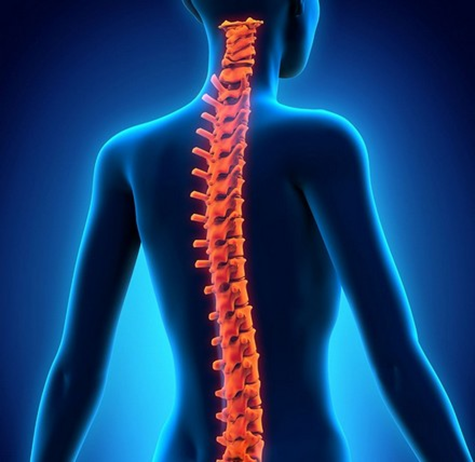 График наглядно показывает, как образ жизни современных школьников влияет на их здоровье

Можно сделать вывод о необходимости и важности физической активности для здоровья опорно-двигательного аппарата человека и всего организма в целом
Влияние занятий легкой атлетикой на опорно-двигательный аппарат
Увеличивается прочности костей
Повышается эластичность мышечных сухожилий и связок
Повышается физиологический тонус мышц
8
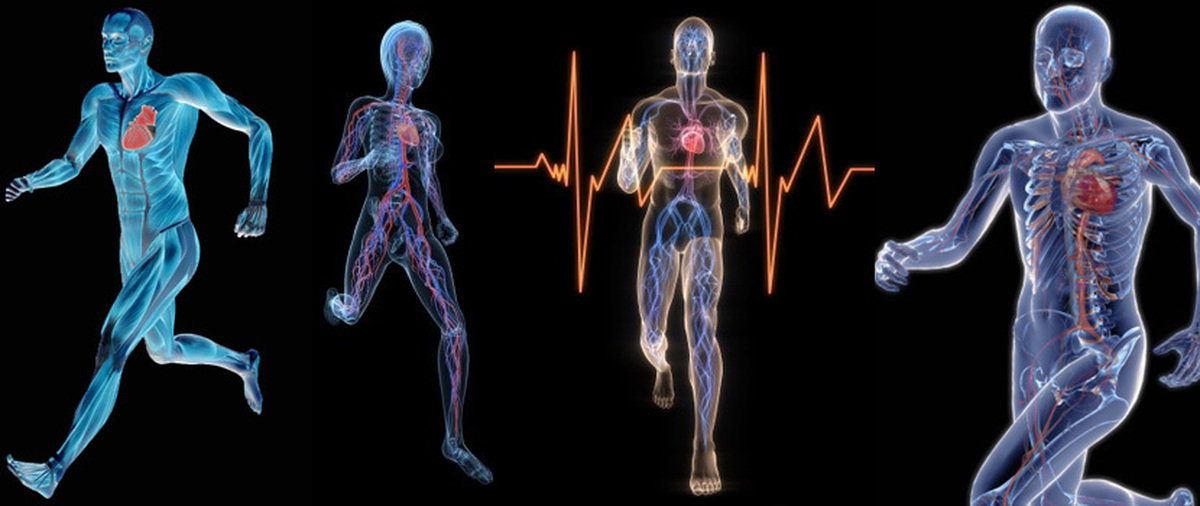 Задачи этапа начальной подготовки в легкой атлетике
Формирование интереса детей к занятиям спортом
2.  Освоение занимающимися основных двигательных умений и навыков
3.  Овладение юными спортсменами основами техники легкоатлетических упражнений 
4.  Обеспечение участия юных спортсменов в официальных соревнованиях (не ранее второго года спортивной подготовки на ЭНП) 
5.  Укрепление здоровья занимающихся 
6.  Формированиеличностных качеств легкоатлетов 
7.  Формирование у юных спортсменов общих представлений об антидопинговых правилах
9
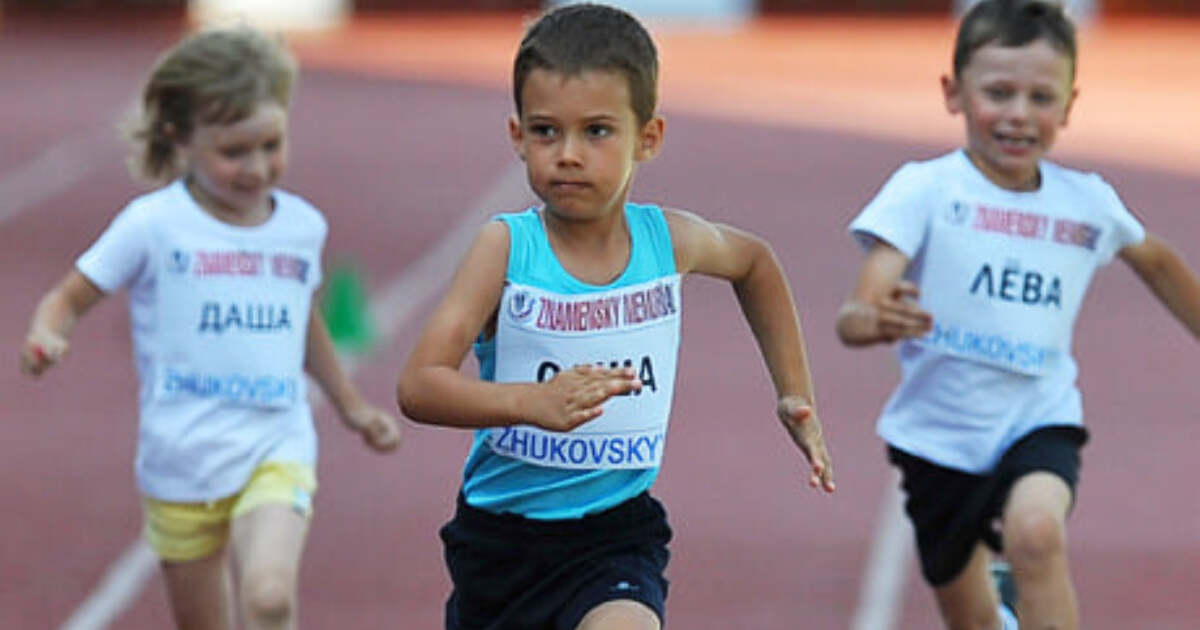 20.10.2024
Общие рекомендации по составу тренировочных средств и методов в занятиях на начальном этапе подготовки
Содержание подготовительной части тренировочных занятий 
- общая организация группы, краткий вводный инструктаж на текущее занятие (до 5 минут); 
- ходьба и медленный бег в тех или иных сочетаниях (5–10 минут); 
- «динамическая» разминка под руководством тренера (5–10 минут)
Содержание заключительной части тренировочных занятий
- медленный бег, ходьба (до 5 минут); 
- несколько упражнений на «растягивание» мышц (легкий стретчинг) и активизацию внимания занимающихся
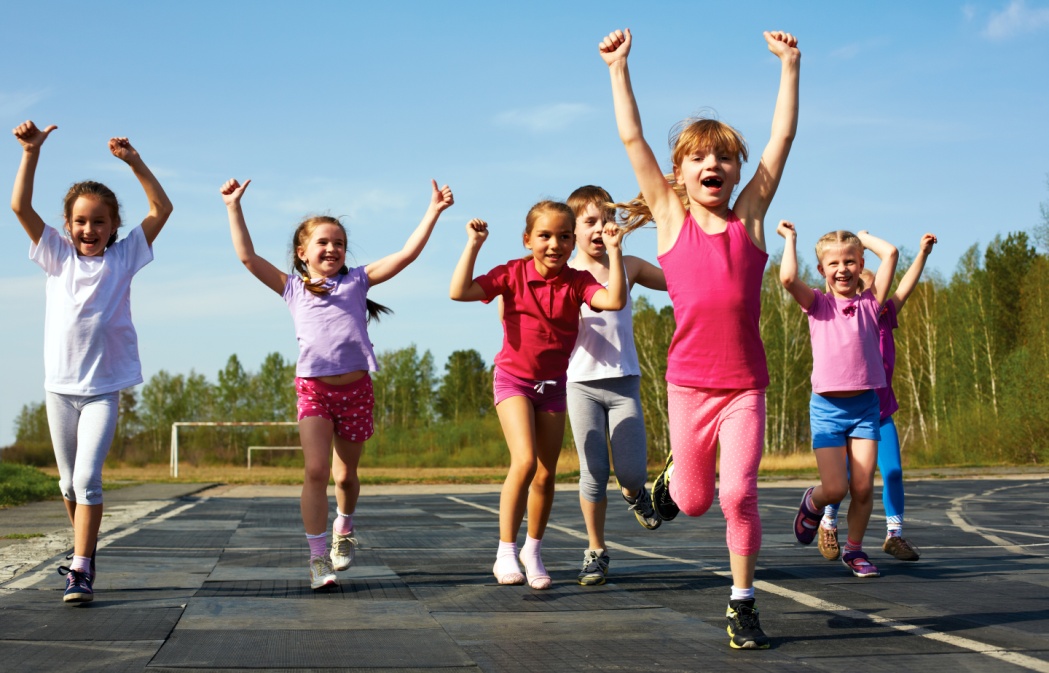 Основная часть занятия  
выполнение определенных двигательных заданий юными легкоатлетами под непосредственным руководством тренера через интервалы отдыха
ВЫВОДЫ
Легкоатлетические упражнения оказывают разностороннее влияние на организм человека: развивают силу, быстроту, гибкость, выносливость, ловкость, позволяют приобрести полезные двигательные навыки. 
Занятия легкой атлетикой способствуют гармоничному развитию мышц, тренируют и укрепляют сердечно-сосудистую, дыхательную и нервную системы, 
опорно-двигательный аппарат, улучшают обмен веществ
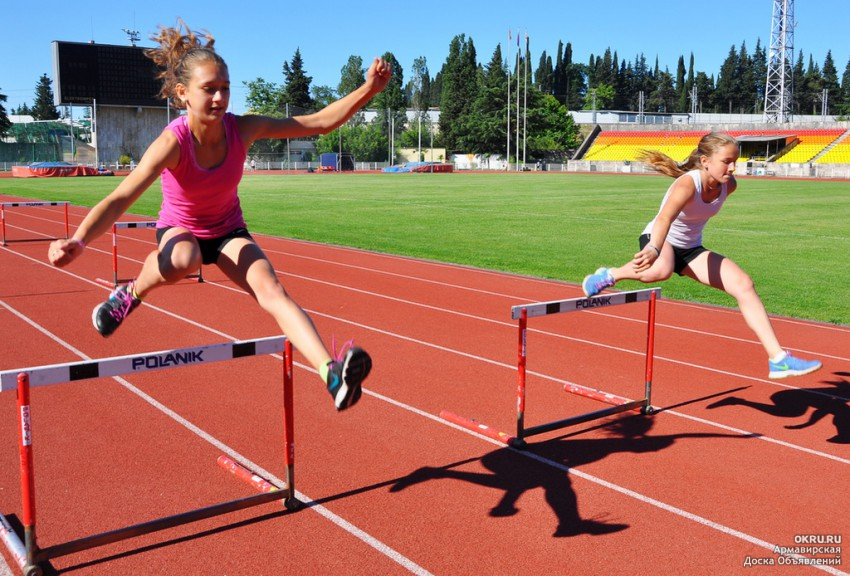 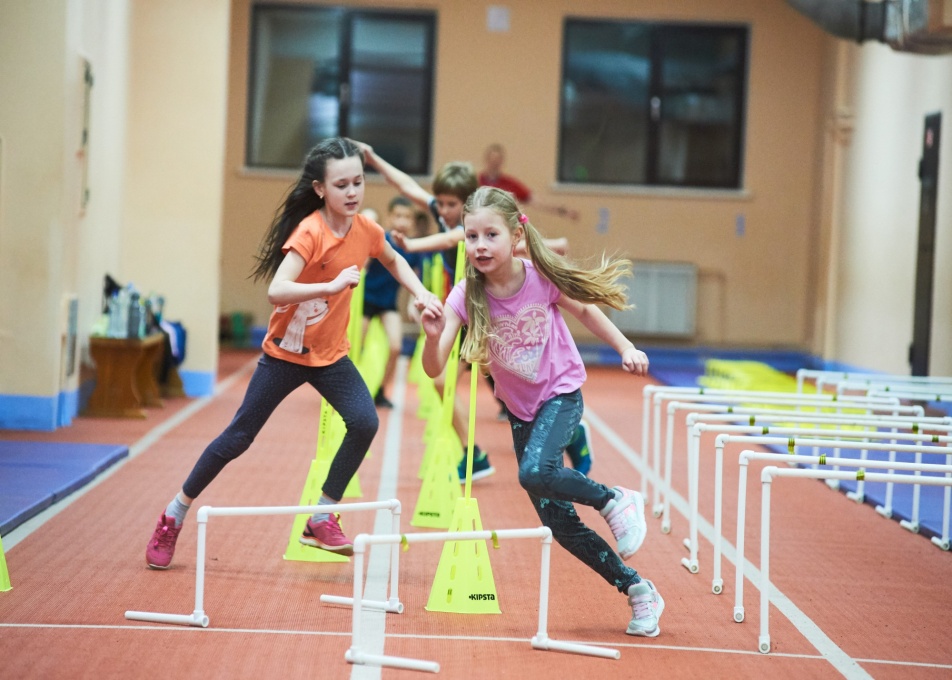 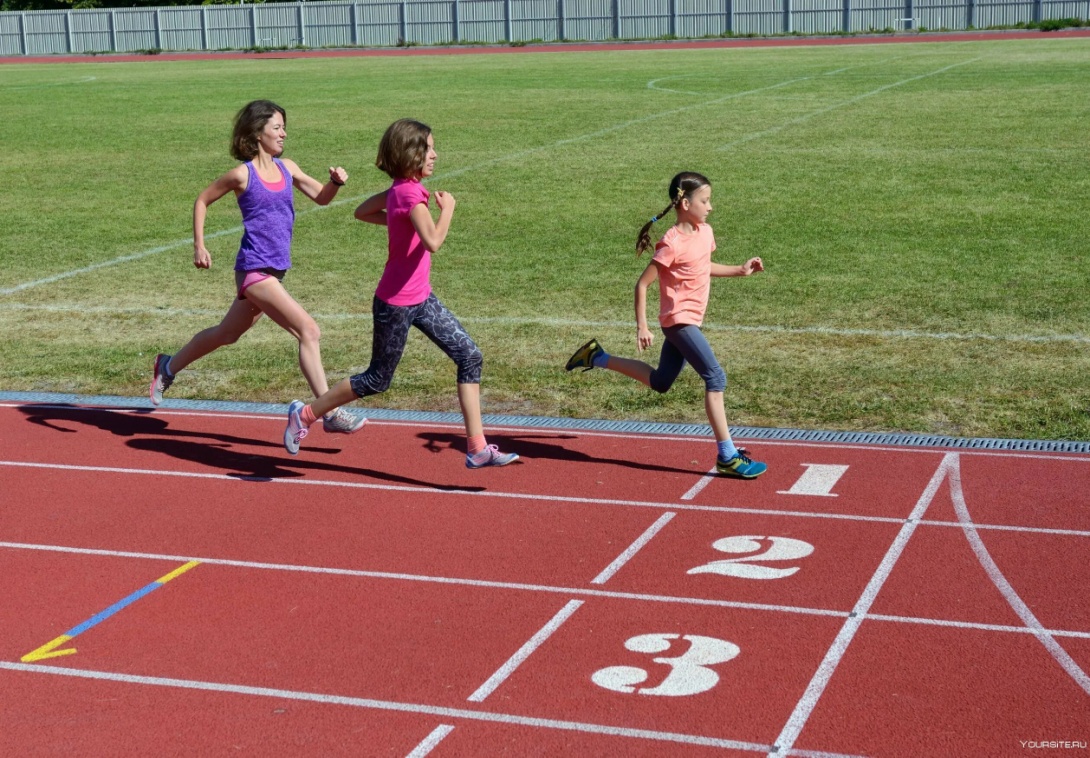